ECE 6345
Spring 2015
Prof. David R. Jackson
ECE Dept.
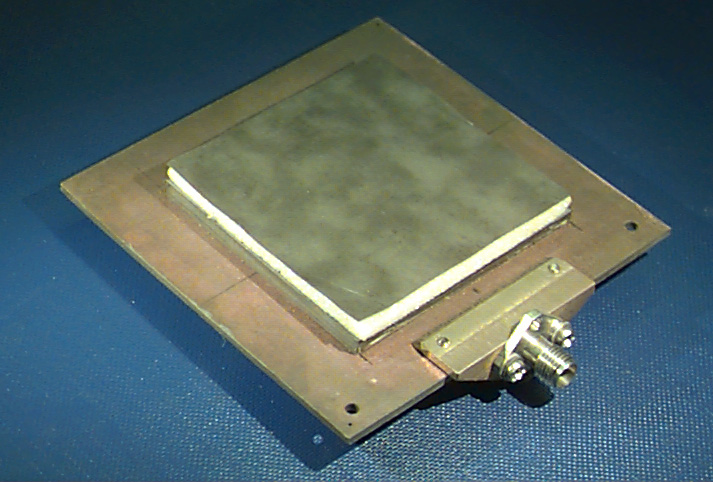 Notes 28
1
Overview
In this set of notes we use the cavity model and the method of eigenfunction expansion to solve for the input impedance of the rectangular patch antenna.
2
Cavity Model
y
We
PMC
The coordinates (x0, y0) are measured from the corner of the physical patch.
x
Le
Assume no z variation (the probe current is constant in the z direction.)
Let
Note: 
    L is from Hammerstad’s formula
    W is from Wheeler’s formula
3
Cavity Model (cont.)
We first derive the Helmholtz equation for Ez.
Substituting Faradays law into Ampere’s law, we have
4
Cavity Model (cont.)
Hence
Denote
Then
where
5
Eigenfunction Expansion
Introduce “eigenfunctions”
For rectangular patch we have, from separation of variables,
6
Cavity Model (cont.)
Assume an “eigenfunction expansion”
This must satisfy
Hence
Using the properties of the eigenfunctions, we have
7
Cavity Model (cont.)
Multiply by                     and integrate.
Note that the eigenfunctions are orthogonal, so that
Denote
Note: Here the bracket notation denote inner product, not reaction.
We then have
8
Cavity Model (cont.)
Hence, we have
For the patch we then have
The field inside the patch cavity is then given by
9
Cavity Model (cont.)
To calculate the input impedance, we first calculate the complex power going into the patch as
10
Cavity Model (cont.)
or
Also,
so
11
Cavity Model (cont.)
Hence we have
where
12
Cavity Model (cont.)
Rectangular patch:
where
We need:
13
Cavity Model (cont.)
so
To calculate                  , assume a strip model as shown below.
14
Maxwell Current
For a “Maxwell” strip current assumption, we have:
Note: The total probe current is Iin.
15
Uniform Current
For a uniform strip current assumption, we have:
Note: The total probe current is Iin.
16
Uniform Model
Assume uniform strip current model:
Use
Integrates to zero
17
Uniform Model (cont.)
Hence
Note: It is the                         term that causes the series for Zin to converge.
Note: 
We cannot assume a probe of zero radius, 
or else the series will not converge – the input reactance will be infinite.
18
Cavity Model (cont.)
Summary
where
19
Probe Inductance
Note that

(1,0) = term that corresponds to the dominant patch mode current (impedance of RLC circuit).
Hence
20
RLC Model
We can write
where
(These coefficients are not a function of frequency or the current.)
21
RLC Model (cont.)
Eigenvalue equation:
Assume an ideal resonator formed by a hypothetical lossless substrate r.
Fields allowed at resonance frequencies:
Note: k is real here.
Helmholtz equation:
Comparing, we have the conclusion that
This is the physical interpretation of the eigenvalues.
22
RLC Model (cont.)
We can then write
23
RLC Model (cont.)
or
Next, use:
Also, define
24
RLC Model (cont.)
Then
or
25
RLC Model (cont.)
For               , we have
(RLC equation)
This justifies the RLC model near resonance.
26
(0,0) Mode
Note that for the  (0,0) mode
or
Also, we have
27
RLC Model (cont.)
Hence
or
As expected, the (0,0) mode acts as a parallel-plate capacitor.
28
RLC Model (cont.)
For any other nonresonant mode (m,n)  (1,0) or (0,0)
29
RLC Model (cont.)
Circuit model:
Note: 
This circuit model is accurate as long as we are near the resonance of the (1,0) circuit.
30
RLC Model (cont.)
Lumping all of the nonresonant circuits together, we have:
This gives us the CAD model for the patch.
31
Appendix
In this appendix we derive the equivalent radius approximation for a flat strip.
Start by considering a conductor of arbitrary cross section.
We wish to find the effective radius a of the round wire that best models the object.
32
Appendix (cont.)
Approach: Equate complex power being radiated by the two objects.
Round wire:
From notes 4:
33
Appendix (cont.)
Use
Assume that the radius is small compared with a wavelength.
Next, use
34
Appendix (cont.)
We then have
or
Next, we consider the arbitrary object.
35
Appendix (cont.)
Arbitrary object:
where
36
Appendix (cont.)
Denote
so
37
Appendix (cont.)
Note that
so that
38
Appendix (cont.)
Equate the two complex powers:
or
39
Appendix (cont.)
or
or
or
40
Appendix (cont.)
The general result (applicable to any arbitrary object) is thus
We next evaluate this for a flat strip.
41
Appendix (cont.)
Strip model:
42
Appendix (cont.)
Uniform current model:
43
Appendix (cont.)
Use
We then have
44
Appendix (cont.)
Therefore, we have
or
45
Appendix (cont.)
Define
We then have
or
or
46
Appendix (cont.)
We have
We then have
47
Appendix (cont.)
Maxwell current model:
(This corresponds to 1A.)
48
Appendix (cont.)
Use
49
Appendix (cont.)
This (separable) double integral equals 1.
50
Appendix (cont.)
Define
We then have
or
or
51
Appendix (cont.)
We have
We then have
or
52